Презентация проекта «Россия – Родина моя»старшая группа МДОУ Захаровский детский сад №1
Воспитатели:  Белецкая Г.А.
                           Буртасова Т.В.
ЦЕЛЬ ПРОЕКТА: ФОРМИРОВАТЬ У ДЕТЕЙ ПРЕДСТАВЛЕНИЕ О РОДИНЕ, ЕЁ ИСТОРИИ, национально-культурных традициях, о символах России.
Задачи проекта. 
Обучающие: 
- дать сведения об истории страны, её символике;
- познакомить детей с различными традициями русского народа, его культурой;
- познакомить с картой страны, показать расположение на глобусе;
- рассказать детям о людях, прославивших Родину, Рязанский край.
Развивающие:
- формировать умения детей в продуктивной и других видах деятельности;
- развивать познавательный интерес к истории и культуре родной страны – России, её достопримечательностям.
Воспитательные:
- воспитывать чувство гордости за Россию, эмоционально-целостное отношение к своей стране;
- воспитывать любовь и уважение к русским национальным героям;
- вовлекать родителей в активное сотрудничество.


Вид проекта: информационно-творческий, краткосрочный.
Участники проекта: дети старшей группы, воспитатели, родители.
«Золотая хохлома»Знакомство с хохломской росписью, узор в полосе по мотивам хохломской росписи.
«Козлик».Знакомство со Скопинской керамикой. Лепка  «Козлик» по мотивам Скопинской керамики.
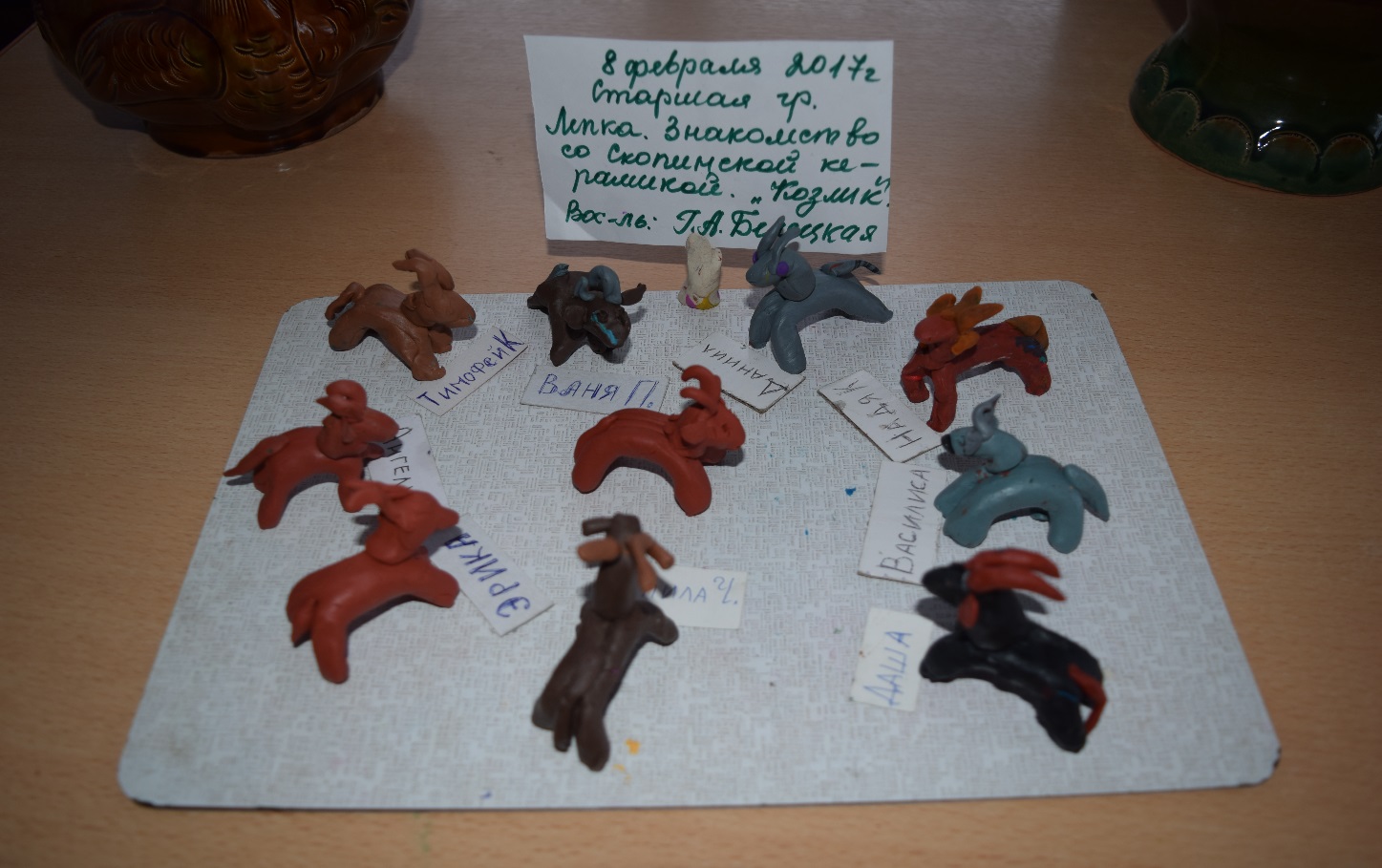 Аппликация «Корабль».
«Символы России».
Рассматривание альбома «Памятники Рязани»
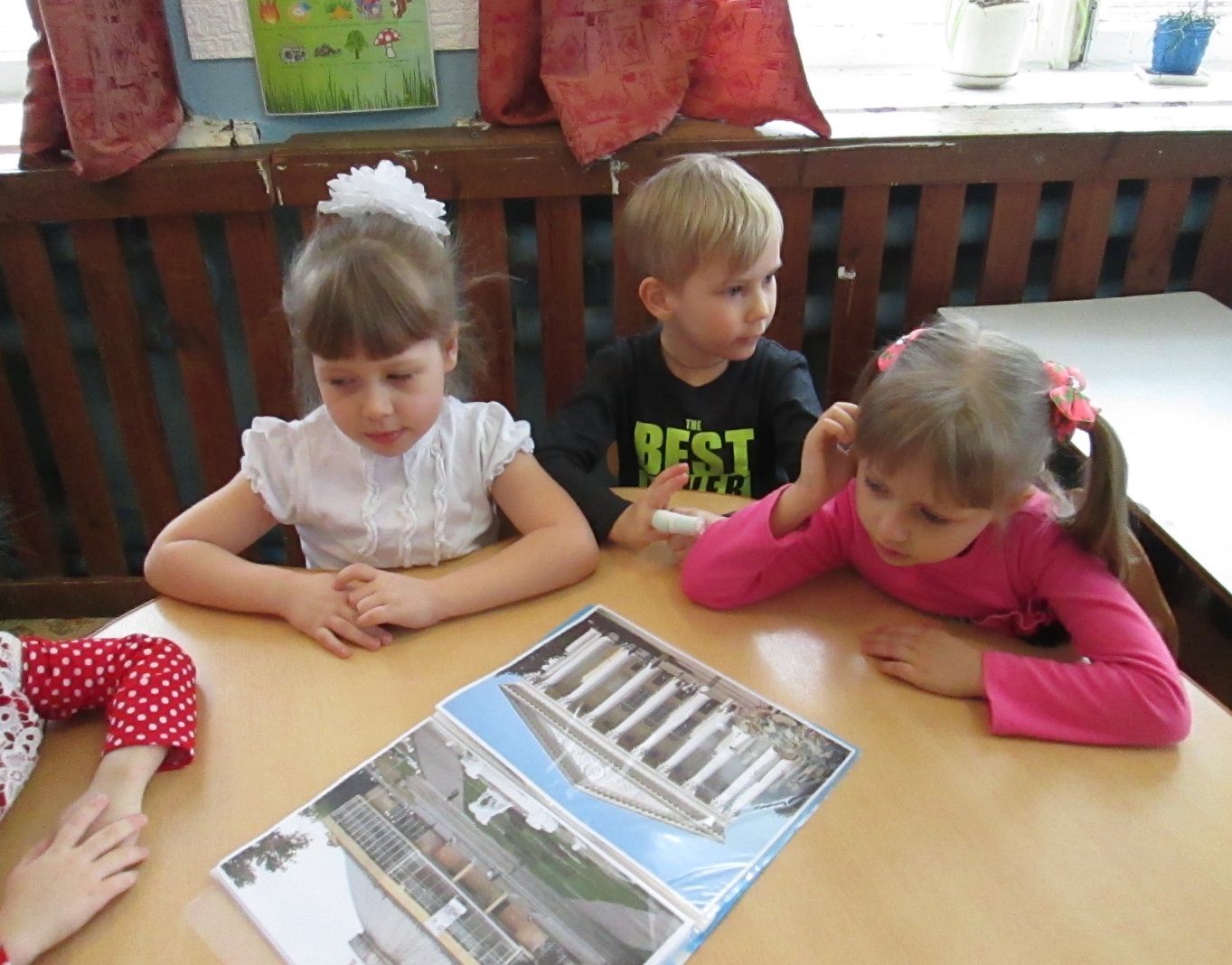 Работа с родителями. Папка-передвижка «Символы России».
«Моряк» - открытка в подарок папе к 23 февраля (аппликация).
Участие в празднике, посвящённом 23 февраля.
Народная традиция – проводы зимы.                                 Масленица.
Родители тоже принимают участие в празднике.
Экскурсия по улицам родного села. (улицы Школьная, Совхозная, Центральная)
ЭКСКУРСИЯ ПО УЛИЦАМ РОДНОГО СЕЛА.
Экскурсия в Захаровский краеведческий музей.
Спасибо за внимание!